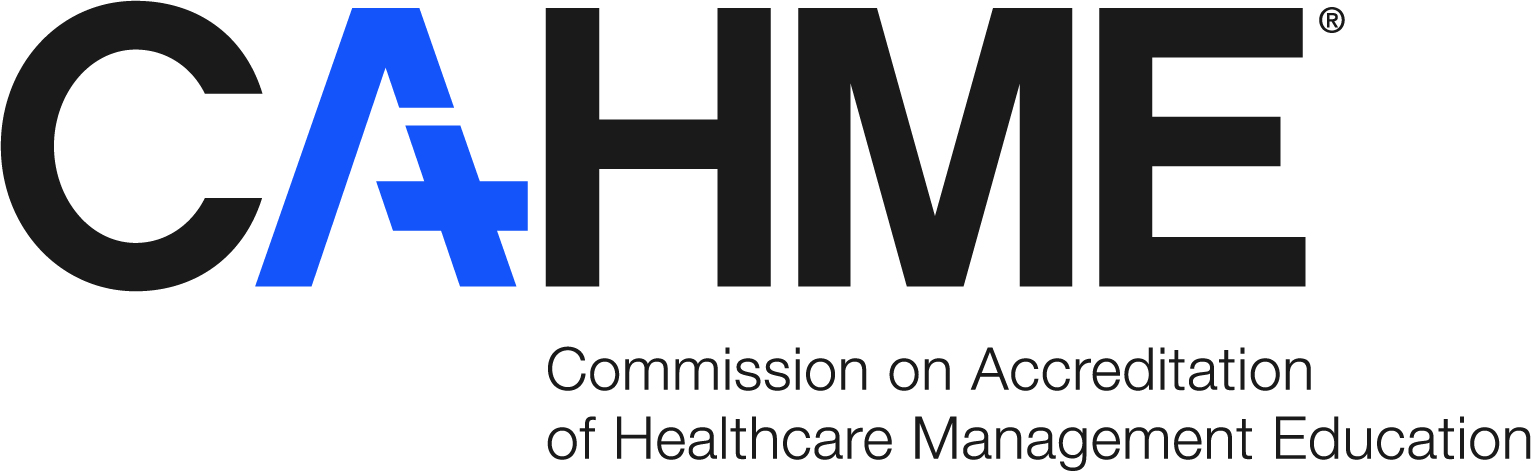 We Are in Candidacy: Now What?
Maureen Connelly Jones, Ph.D.
Lynn Downs, Ph.D.

Core Learning Center
December 8, 2022
Rev. 12/7/2022
Maureen Connelly Jones, RN, PhD
Lynn Downs, PhD
MHA Program Director & Associate Professor
University of Kentucky
College of Public Health
Lexington, Kentucky
Assistant Professor
H-E-B School of Business
University of the Incarnate Word, San Antonio, Texas
Clinical Foundations:  RN, Paramedic, Flight Nurse
Clinical educator:  med/surg, med/onc, emergency
Higher Education 24 years: Nursing, Health Policy, and Management
Curriculum and Competency-Based Education Consulting

CAHME
Fellow - 4 years
Accreditation Council
Standards Council
CAHME Criterion Taskforce
Health Care Administration Practitioner, US Navy 23 years
Assistant Professor Army-Baylor Program, Master in Health and Business Administration– 5 years 
Past Regent, Central and South Texas, American College of Healthcare Executives

CAHME
Fellow- 4 years
Accreditation Council
Chair, Substantiative Change Committee
Candidacy Committee
Today’s Learning
2:00 – 2:05:	Introductions
2:05 – 2:10: 	Review Objectives
2:10 – 2:25: 	Site Visit – Where does the Site Visit Team Begin?
2:30 – 2:40:	IAI and III.A.1
Choose a Mission & Set a Vision
III.A.I – Competency Alignment
2:40 – 3:25		Benchmarking
3:25 – 3:30		Wrap-Up – next session
3
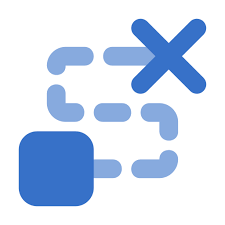 Vision
IAI
Mission
IAI
Competency Model
What are the competencies?
Are the competencies meeting the needs of the students?

Does the curriculum prepare students for the jobs your students take?


_______________________________
Whom do you recruit, and from where?

What jobs will they earn when they graduate?

Who is involved in this education?

Whom do you educate?
______________________
ASPIRATIONAL

What do you hope your program & its graduates do for healthcare?

What do you hope to achieve?


____________________
I.A.1: The Program will have statements of mission, vision, and values that guide the Program's design, evaluation and quality improvement initiatives, and strategic intent and/or market focus.
Provide statements of the Program's mission, vision and values.  
CAHME acknowledges that definitions of what is a mission and vision statement may vary based on organizational norms. Site visitors will look for consistency in application of the way that mission and vision are defined with the Program and the University.          
Define the target students and the program's expected outcome for graduated students in a separate statement. If the target students are stated in the mission, restate here to ensure that site visitors are clear on the target.  
Target students may be defined related to age, experience, socio-economic status, first generation college students, race, ethnicity, geographic location, or others to be defined. 
Outcomes may be defined in any of the outcomes categories as listed on the CAHME Annual report, such as position, placement, income, satisfaction levels, retention rate, time to graduate, research outcomes, or others to be defined. 
For multi-track Programs, you may define the mission, vision, values, target students and student outcomes (e.g. expected position level, work setting, healthcare sector)  for each track if different.                                                                      
Describe how these statements provide direction for student selection, curriculum design, and scholarly activity of the faculty.  
Comment and demonstrate how the Program statements relate to the mission, vision, and values of the University and of the parent College/School. Include statements of University and College/School missions and provide the relevant URL’s.
5
[Speaker Notes: Carmen]
Rubrics Then and Now
6
[Speaker Notes: Last meeting take aways review:

Proposed changes to guidelines
Multi-track - add that CAHME wants a distinct m/v/v for each program (for schools that have two tracks) - Erin Rosenberg
Can we have a separate statement for target audience? It's difficult to put it into a mission statement succinctly - Justine Mishek
Change "target audience" to "stakeholders"
Mission statement with asterisk* 
Programs can then add in other statements and details about target stakeholders, curriculum, etc. (must be published statements where they are publicly available)
This will help programs still have mission statements that are succinct and memorable, while satisfying CAHME requirements]
I.A.1 Support Guide
All evidence must be provided in the self-study including links and documents
Programs must have statements of mission, vision, and values that are presented in a form that is consistent and aligns with any related statements of mission, vision, and values of their department/school/university
Communication and Evidence
 The Site Visit Team will review the Program’s website for all criterion elements.
Any information related to this criterion that is not explicitly shared on the website must have active and up-to-date links embedded on the website.
 All criteria must be publicly available
7
Requirements for I.A.1
The Program will have statements of mission, vision, and values that guide the Program's design, evaluation, and quality improvement initiatives, and strategic intent and/or market focus.
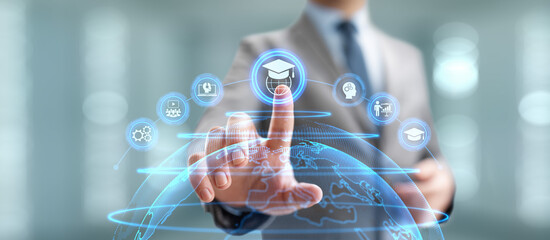 8
Statements On The Programs Website May Be Combined In Any Order As Long As They Are Clearly Defined.
Mission Statement – specific and distinct for any program offered
Evidence on how the mission is achieved
Vision Statement
Program Values
Program Target Audience
 Strategic Intent - Market Focus
 The target audience defined will be part of the admissions criteria
Program's expected outcome for graduated students
What types of roles did students accept after graduation (should meet your mission)?
What content expertise do students gain as a result of completing your program?
9
Definitions
Mission statement - defines the purpose and direction and any unique aspects of the program

Vision statement - communicates where the Program aspires to be, and serves to motivate the Program to move towards this ideal state

Values - abstract generalized principle of behavior to which the Program feels a strong emotionally-toned commitment, and which provides a standard for judging specific acts and goals.
IAI Mission Guidance Questions
Are there statements of mission, vision, and values?
Focus of the program
Target audience
Where are students placed
Student selection
Curriculum design
Scholarly activity of the faculty?
Does the Program mission relate to the University or School/ College mission?
CRITERION III.A.1 …  Adopt a set of competencies (aligns with the mission and post-grad positions)- use as the basis of its curriculum, course content, learning objectives, and teaching and assessment methods.
Topics/Skills
Teaching Methods
Do the methods facilitate the type of learning your target audience needs for success?
Document -EXAMPLES – Link/Highlight evidence
Examples of how the topics help students gain the employment sought
Higher/Lower?
Higher/Lower?
Course Content
Learning Objectives
Teaching Methods
Assessment Methods
Curriculum
AKA Determine the Skill Outcomes
Real World Assessment
Course Choices
Tangible deliverable that faculty observe
Deliverable is evidence of attainment 
Assessments demonstrate the skill(s)?
What is the rationale for how these courses help you develop your competencies?
Higher/Lower?
Objectives should tie directly to the type of skills your students need in the jobs they take – give specific rational
IIIA1 Questions
Do the competencies align with the Program’s mission?
Do the competencies align with the types of jobs that students enter?
Description of the competency development process
Review for relevancy process (i.e. relevancy to the mission and types of jobs that graduates enter) by faculty?
Can the selected competencies can be obtained by the design of the curriculum?
Does the structure and sequencing of the curriculum, course content, and learning objectives facilitate achievement of the designated levels of the selected competencies?
Jam Boards Exercise
Debrief and Question
Go back to your program and do the same exercise
Questions – contact us 
ACHE Session
April 28th Session
For More Information
Thank you for joining today’s session!
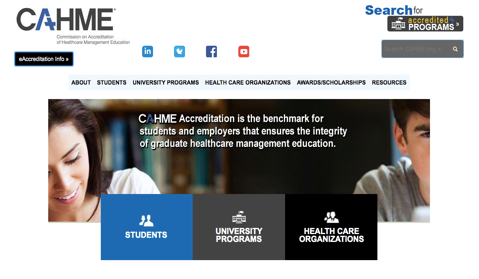 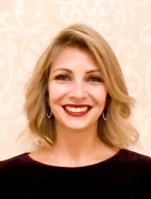 Melissa CrossEducation Managermcross@cahme.org301-298-1820 ext. 703
For more information please visit:
www.cahme.org/CLC
Advancing the Quality of Healthcare Management Education
16
[Speaker Notes: Thank you  all for attending today’s session.  
For more information on the CAHME Core Learning Center, please visit us at CAHME.org/CLC or contact me below.  The recording for this session will be available shortly on the CLC.  You will be informed via the announcements when available.  

Enjoy the rest of your day  everyone.]